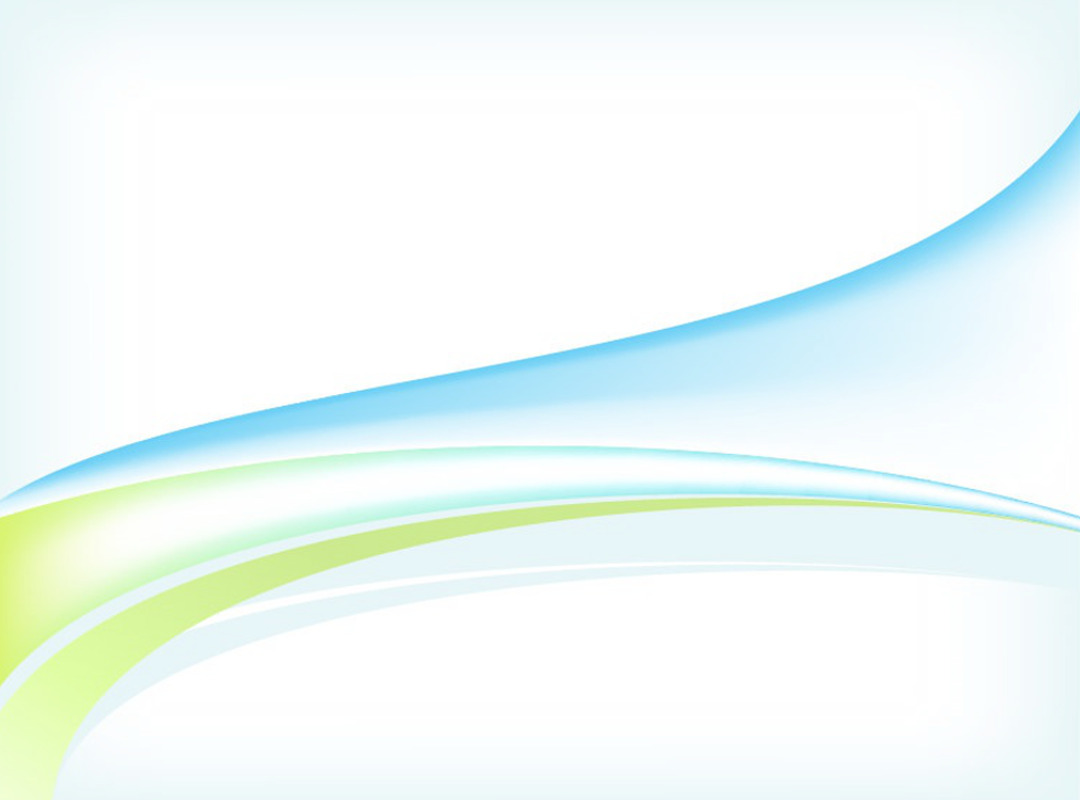 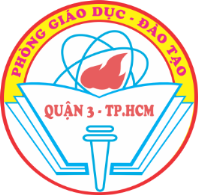 ỦY BAN NHÂN DÂN QUẬN 3PHÒNG GIÁO DỤC VÀ ĐÀO TẠO
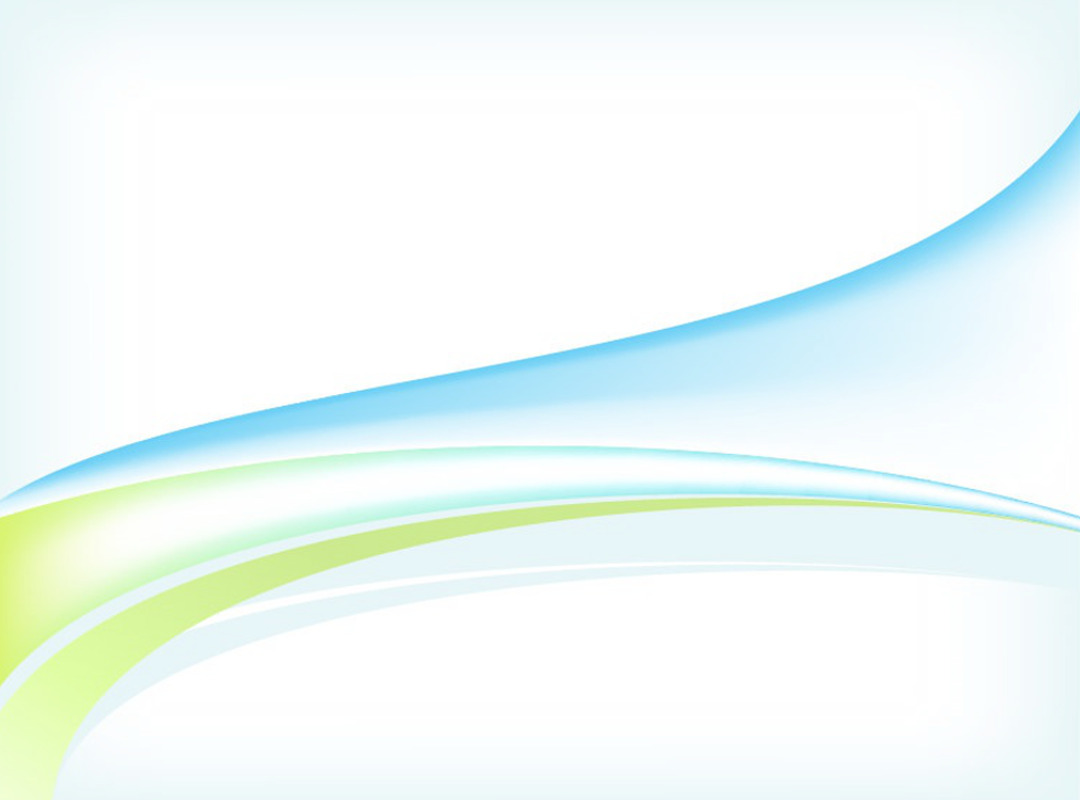 ỦY BAN NHÂN DÂN QUẬN 3TRƯỜNG TIỂU HỌC NGUYỄN THI
TOÁN
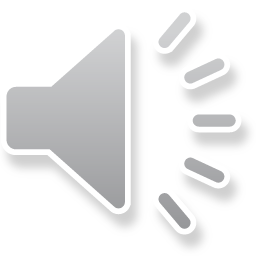 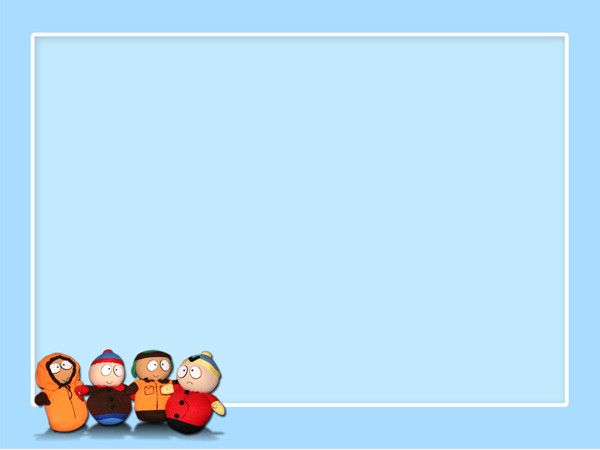 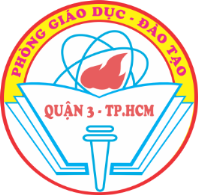 Thứ      , ngày     tháng     năm 2021
Toán
Nhân số có ba chữ số với số có một chữ số
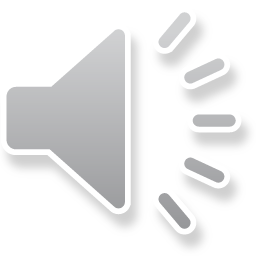 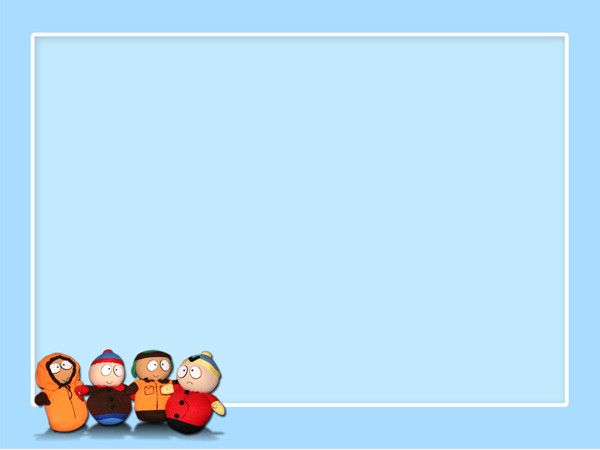 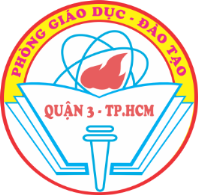 MỤC TIÊU
- Biết thực hiện phép nhân các số có ba chữ số với số có một chữ số.
- Vận dụng vào giải toán.
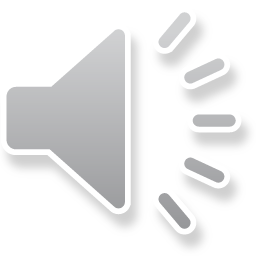 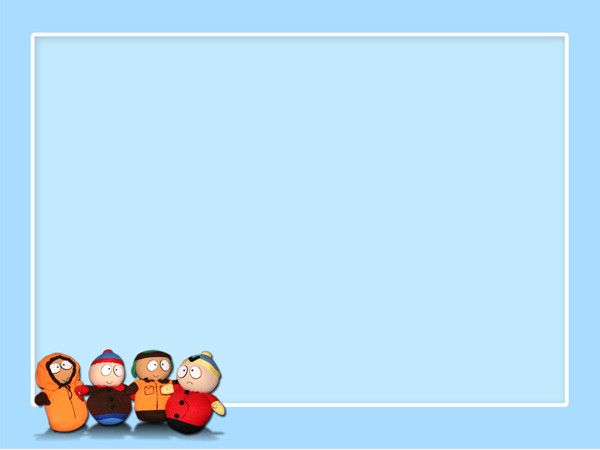 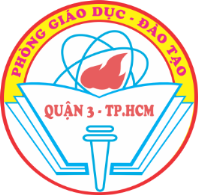 a) 123 x 2 = ?
123
* 2 nhân 3 bằng 6, viết 6.
x
2
* 2 nhân 2 bằng 4, viết 4.
* 2 nhân 1 bằng 2, viết 2.
2
4
6
123 x 2 = 246
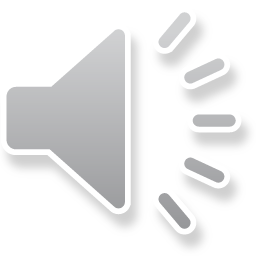 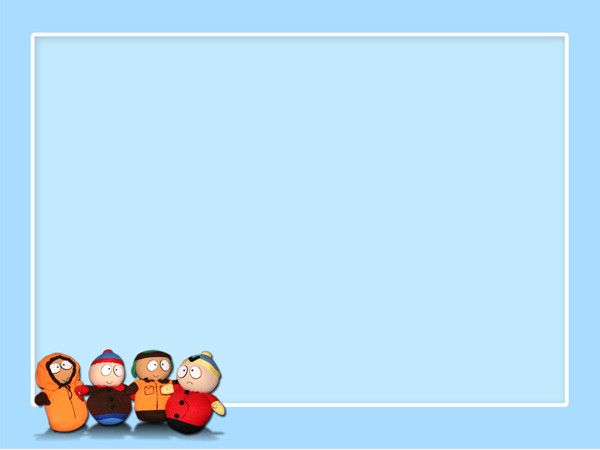 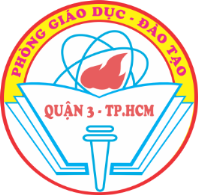 b) 326 x 3 = ?
326
* 3 nhân 6 bằng 18, viết 8 nhớ 1.
x
3
* 3 nhân 2 bằng 6, thêm 1 bằng 7, viết 7.
* 3 nhân 3 bằng 9, viết 9.
9
7
8
326 x 3 = 978
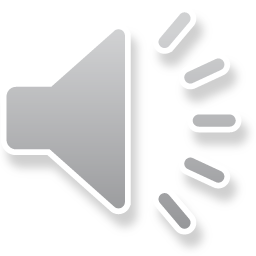 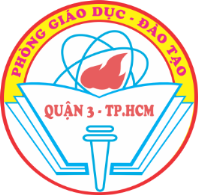 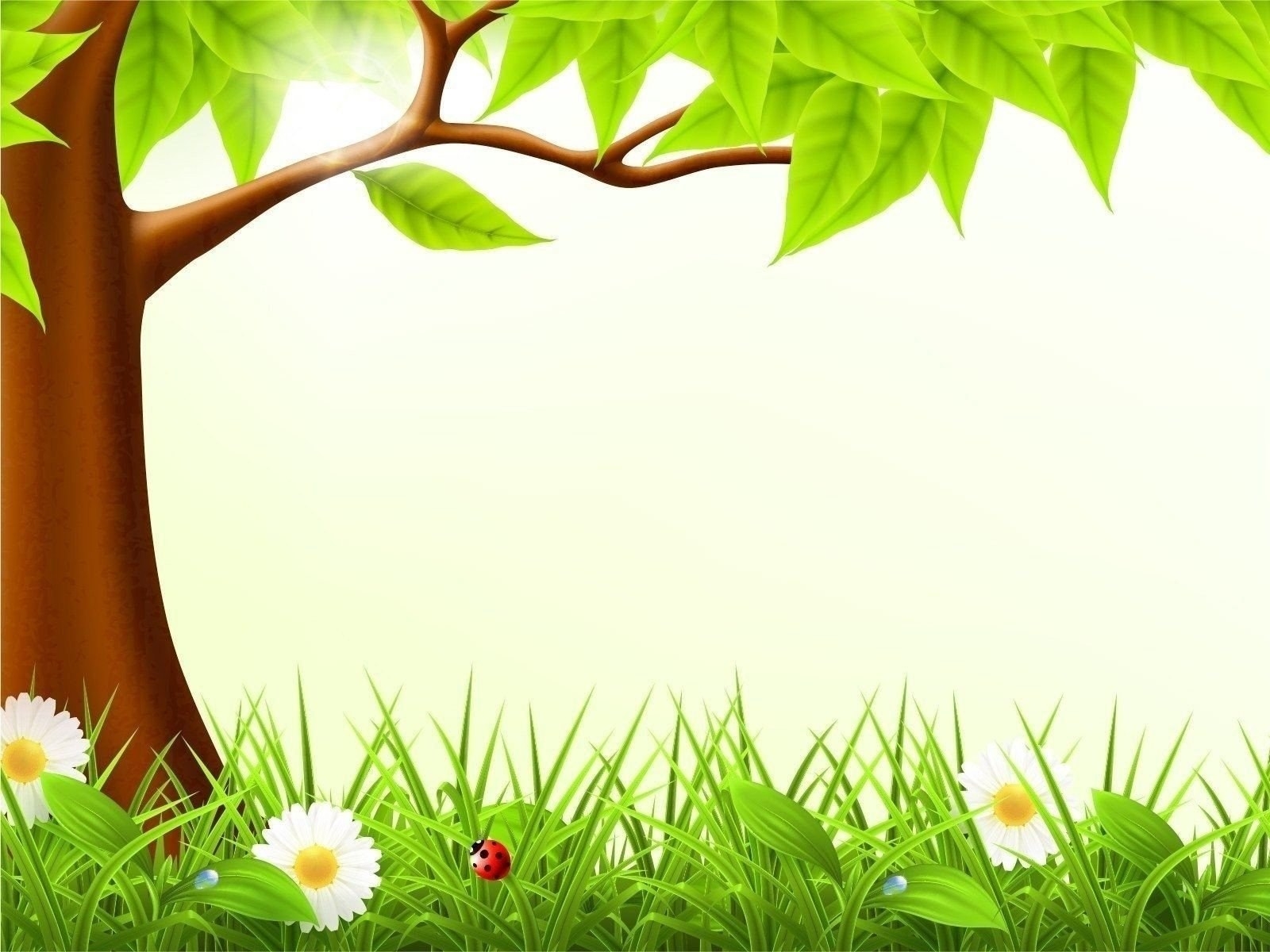 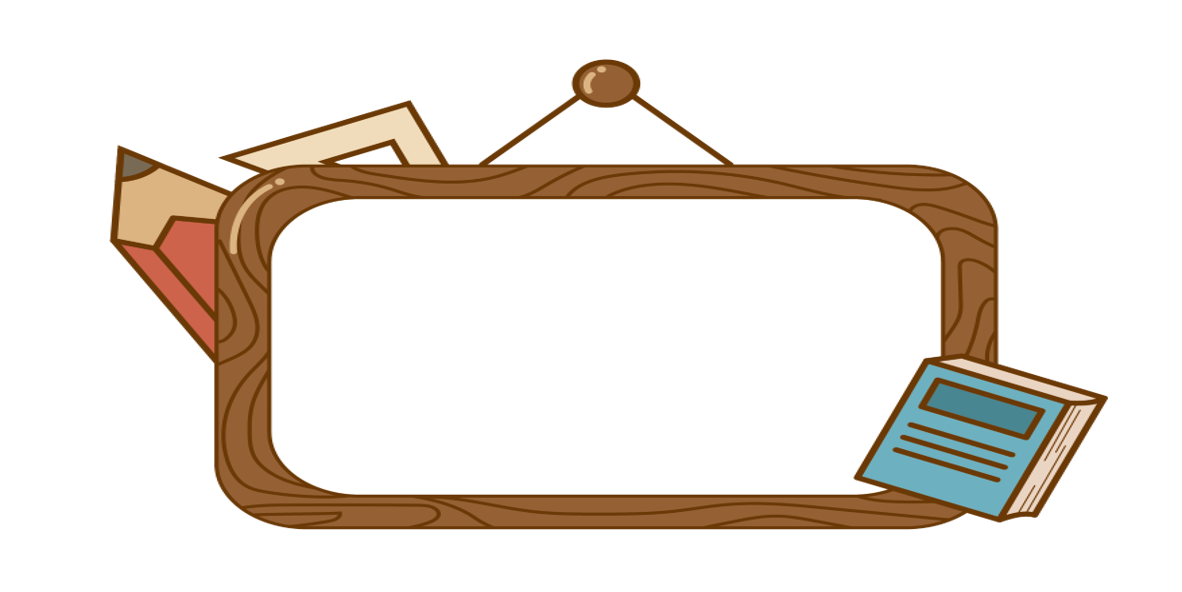 Thực hành
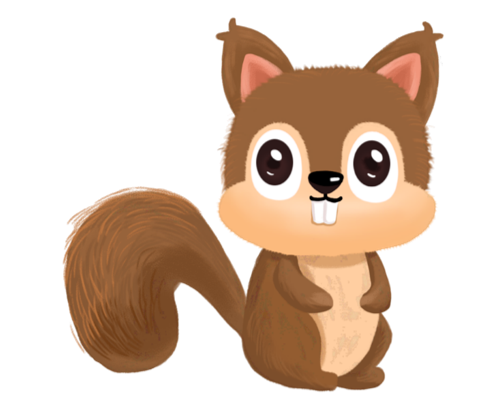 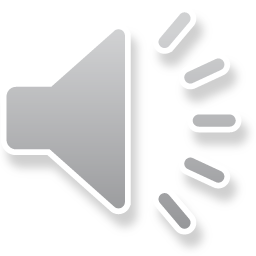 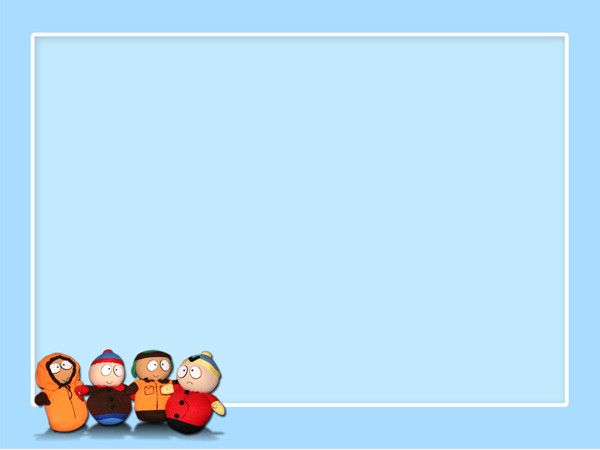 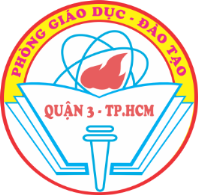 Bài 1/ 55. Tính
341
213
212
110
203
x
x
x
x
x
2
3
4
5
3
6
8
2
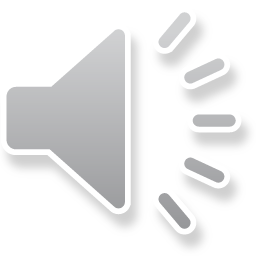 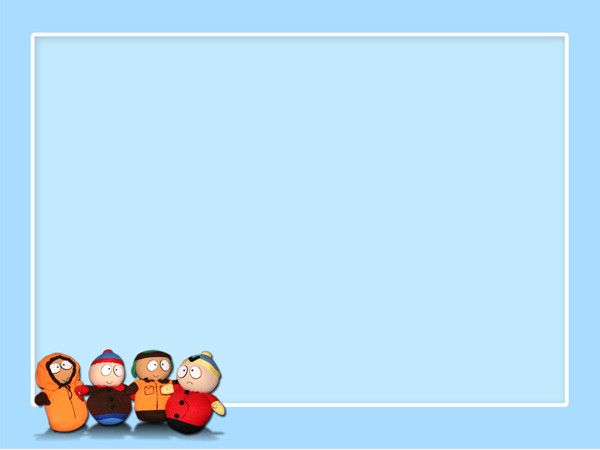 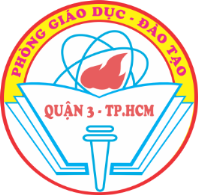 Bài 2a/ 55. Đặt tính rồi tính
437 x 2                   205 x 4
437
205
x
x
2
4
8
2
0
8
7
4
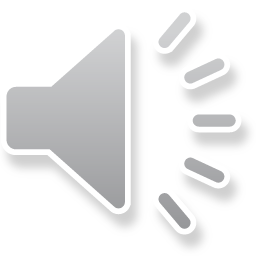 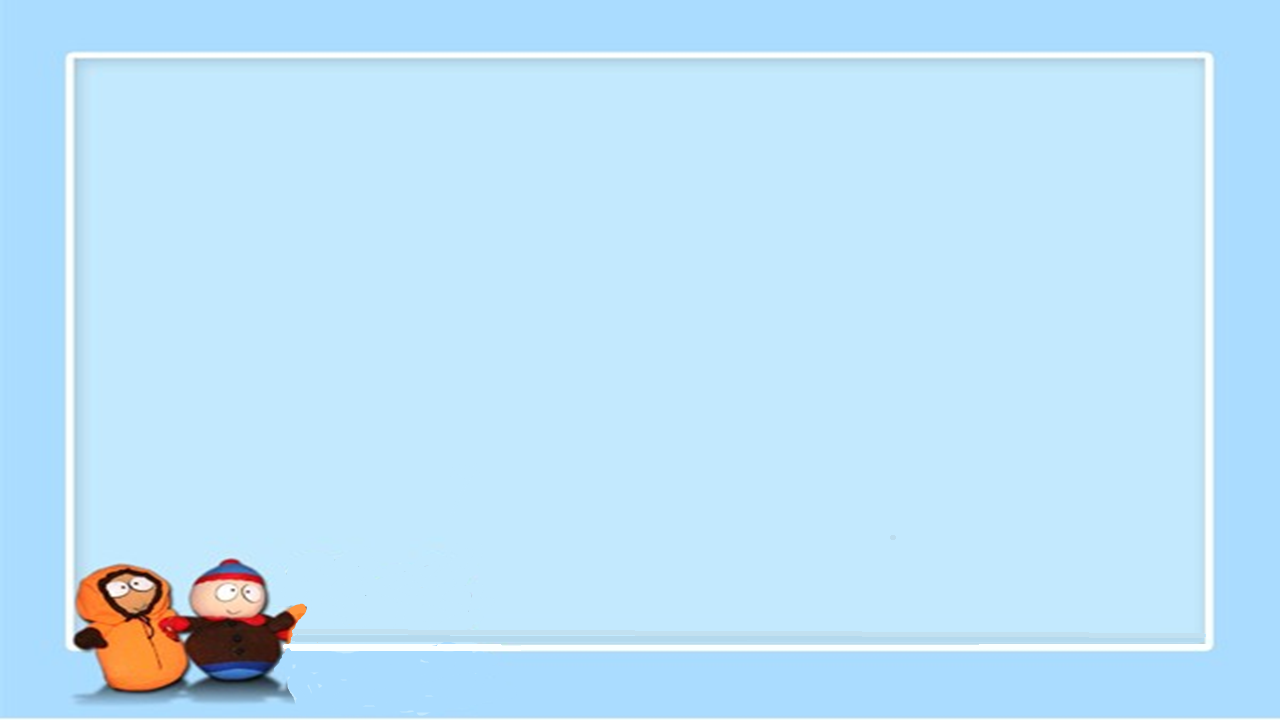 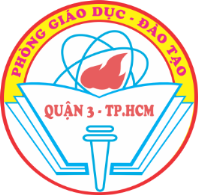 Bài 3/ 55. Mỗi chuyến máy bay chở được 116 người. Hỏi 3 chuyến máy bay như thế chở được bao nhiêu người?
Tóm tắt
1 chuyến máy bay: 116 người
3 chuyến máy bay: … người?
Bài giải
Số người 3 chuyến máy bay chở được là:
116  x   3  =   348 (người)
Đáp số: 348 người
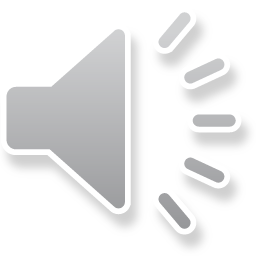 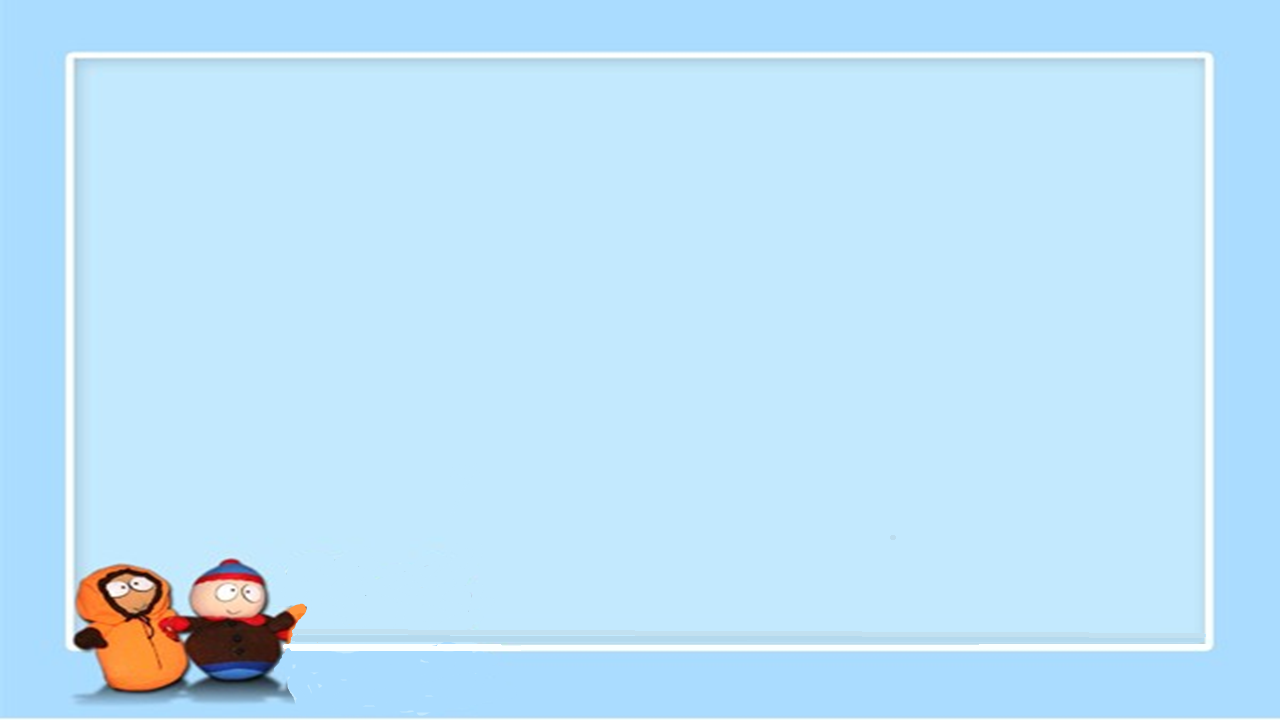 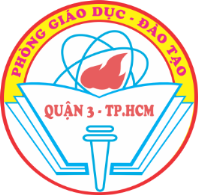 Bài 4/ 55. Tìm x
a) x : 7 = 101
b) x : 6 = 107
x = 101 x 7
x = 107 x 6
x = 707
x = 642
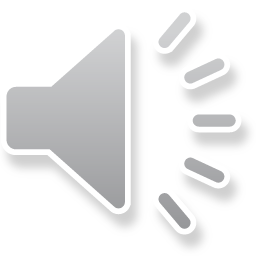 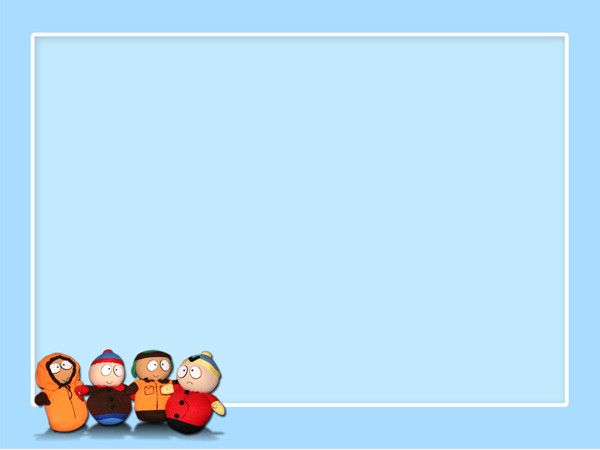 KIẾN THỨC CẦN NHỚ
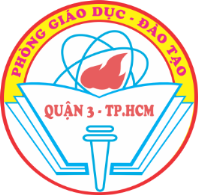 Bước 1: Đặt tính
- Viết thừa số có một chữ số bên dưới thừa số có ba chữ số sao cho các chữ số cùng hàng thẳng cột với nhau.
Bước 2: Tính
- Nhân từ phải sang trái, nhân thừa số thứ hai lần lượt với từng chữ số của thừa số thứ nhất.
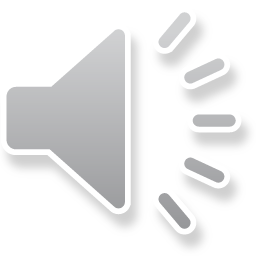 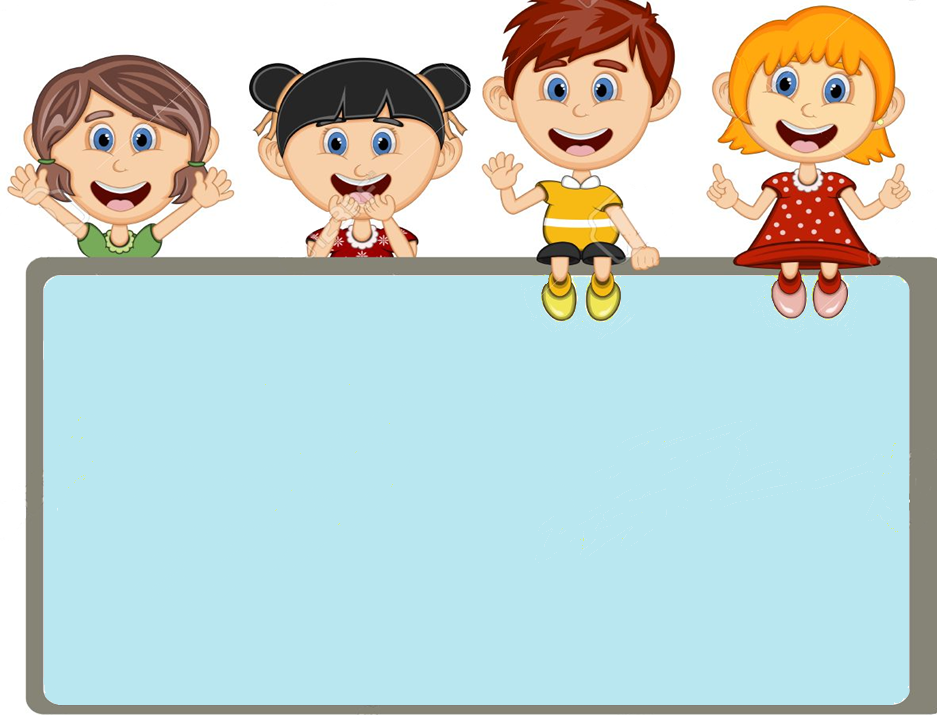 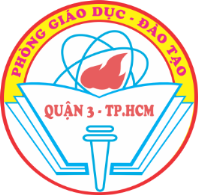 Dặn dò
Làm bài tập 1, 2a, 3, 4 trang 55.
 Chuẩn bị: Luyện tập.
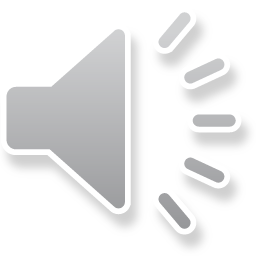 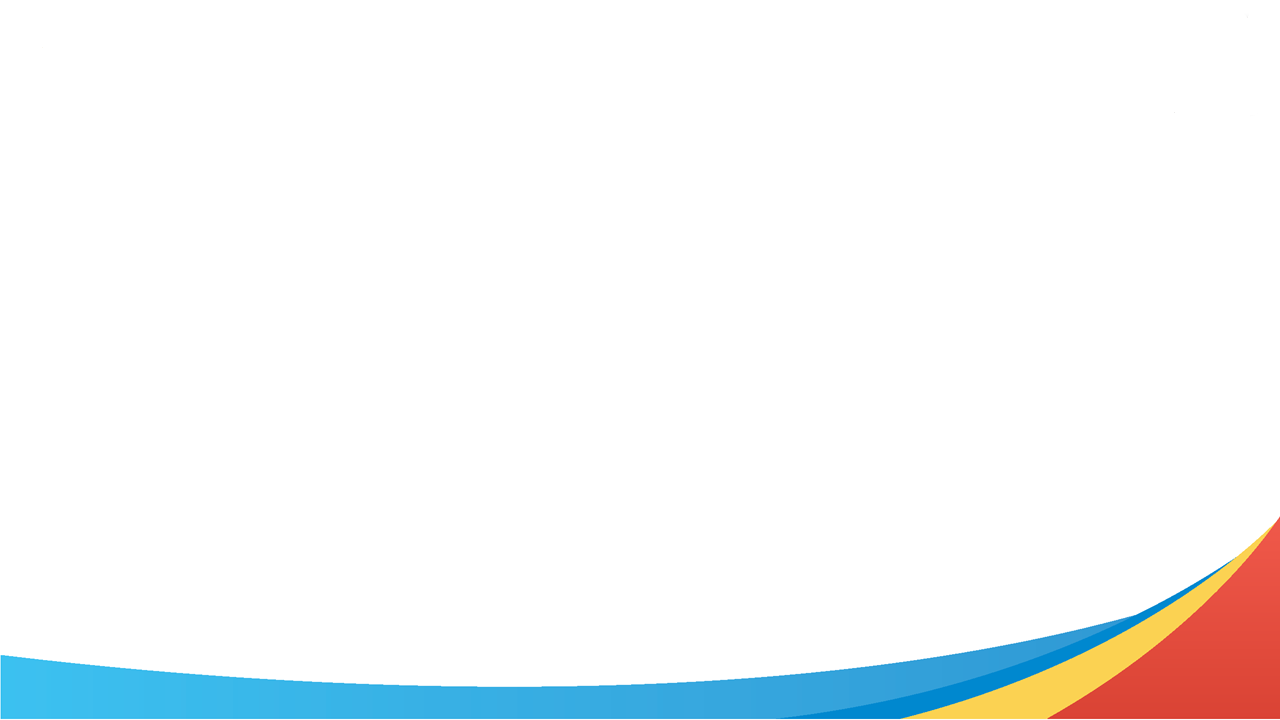 Em hãy chọn biểu tượng thể hiện mức độ yêu thích bài học:
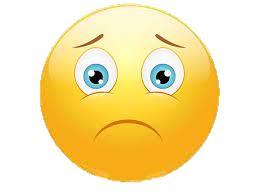 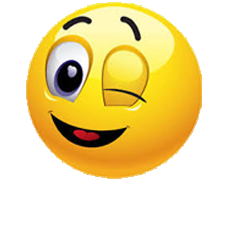 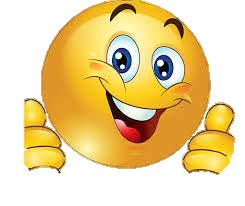 Hài lòng
Rất hài lòng
Chưa hài lòng
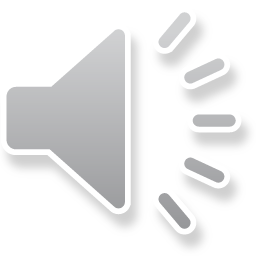 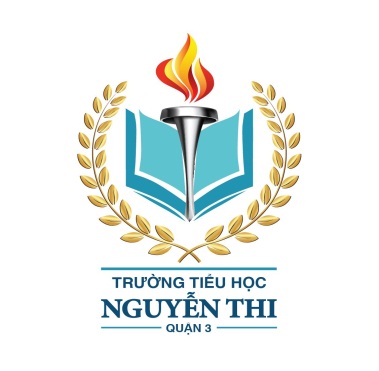 ỦY BAN NHÂN DÂN QUẬN 3TRƯỜNG TIỂU HỌC NGUYỄN THI
XIN CHÂN THÀNH CÁM ƠN
Trang website của trường Nguyễn Thi 
https://thnguyenthiq3.hcm.edu.vn